Bachelor Curriculum Blockchain Technology & Cryptocurrencies
www.generationblockchain.eu
By
Frankfurt School of Finance & Management
2022-2024
OERS
01
MODULE 6
Industry Applications
Funded by the European Union. Views and opinions expressed are however those of the author(s) only and do not necessarily reflect those of the European Union or the National Agency. Neither the European Union nor National Agency can be held responsible for them.
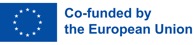 2
contents module 6
01
Blockchain Technology and Other 
Technologies
138
Blockchain Technology in 
the Energy Sector
02
149
03
Learning Assessment For Module 6
159
01| MODULE 6  
Industry Applications
Chapter Overview
Learning Objectives
In this module, blockchain technology in the context of manufacturing (i.e., supply chain management and resource responsibility) will be examined. Furthermore, blockchain technology in the energy sector (i.e., the energy-sharing economy and exemplary use cases) will be subject of this module.
After the first module, you should be able to:
 
Explain how blockchain technology can be used in synergy with other technologies for data management (i.e., IoT, AI).
Understand how blockchain technology can enable resource responsibility through tokenization. 
Argue concrete ways in which blockchain can improve the energy-sharing economy.
Explain exemplarily how the roles of stakeholders involved in the energy-sharing economy will change from a legal and task-distribution standpoint with blockchain-based systems.
Detect potential risks regarding the introduction of blockchain technology in industry applications.
Reiterate one specific use case for a blockchain industry application in the energy sector.
Gain a critical view of the Bitcoin energy consumption.
4
01| BLOCKCHAIN TECHNOLOGY AND OTHER TECHNOLOGIES
Today, blockchain technology, internet of things (IoT), and artificial intelligence (AI) are remarkable innovations, which will improve business processes, bring new business models into existence, and disrupt whole industries:
Blockchain, for example, can increase trust, transparency, security, and privacy of business processes by providing a shared, decentralized distributed ledger. Precisely, blockchain technology or, in general, distributed ledger technology can store all kinds of assets similar to a register.
1
3
AI improves processes by detecting patterns and optimizing the outcomes of these processes.
2
IoT drives the automatization of industries and user-friendliness of business processes, which is essential for the German and the European industry.
Currently, the interconnection between these innovations is mainly neglected. However, these innovations can and should be applied jointly and will converge in the future. A possible connection between these technologies could be that IoT collects and provides data, blockchain offers the infrastructure and sets up the rules of engagement while AI optimizes processes and rules. By design, blockchain, IoT and AI are complements and can exploit their full potential if applied combined. 

In the following, you will learn about the added value, which blockchain, IoT and AI can provide for companies. The convergence of these technologies can be particularly beneficial for data management, identity management and the automatisation of business processes.
Blockchain
infrastructure and rules of engagement
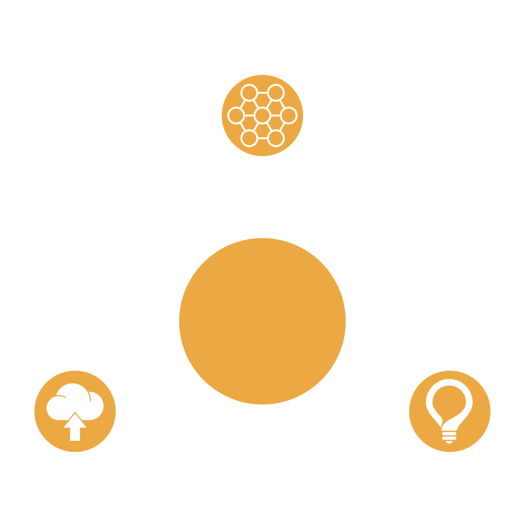 Digitalization of industries
AI
optimizing
IoT
data
Figure 18: Convergence of technologies
1.1 Data management
Standardization of data
IoT devices, such as sensors, machines, cars, or smart grids, collect a high amount of data. This data is often stored in a centralized database. Typically, these data lack standardization since different legacy systems for collecting and storing data are being used. Blockchain technology could support the standardization of data by setting up a harmonized digital platform for IoT data accessible for multiple parties. On blockchain systems, data is stored in one data format due to the use of hash functions. Therefore, data would be highly standardized. Moreover, the size of the stored data would be heavily reduced since hash functions transform the obtained data into a string of a specific length. Consequently, data management could be optimized by increased standardization of data.

Data privacy and security
In blockchain systems, the underlying cryptography enables a high degree of privacy. On most blockchains, e.g., the blockchain used for Bitcoin or Ethereum, transactions are conducted pseudonymous. However, it is also possible to enable completely anonymous transactions which is for example the case with Monero or Zcash. The architecture of blockchain systems i.e., private/public key infrastructure also allows full encryption of stored and transmitted data such that, if desired, only the device itself can read and write its own data. 

The privacy of data is especially beneficial in the context of IoT. In IoT, machines, and devices store a high amount of sensitive data. It is essential to ensure privacy and security of stored data. It is common practice to send IoT data directly from the machine to the respective database for collection purposes.
However, there is a trade-off between a high level of privacy and control for illicit activities. In case transactions are anonymous, it is not possible to infer the name and the address of the transaction sender. This anonymity features illicit activities such as money laundering or terror financing. In this case, AI can be helpful and can increase security by detecting illicit activities. Certain research proposes to use AI, leveraging data analytics, to reduce the risk of illicit activities on the blockchain, which results from the anonymity of transactions. Note that AI technologies benefit from the high amount of provided IoT data as AI algorithms learn from data.
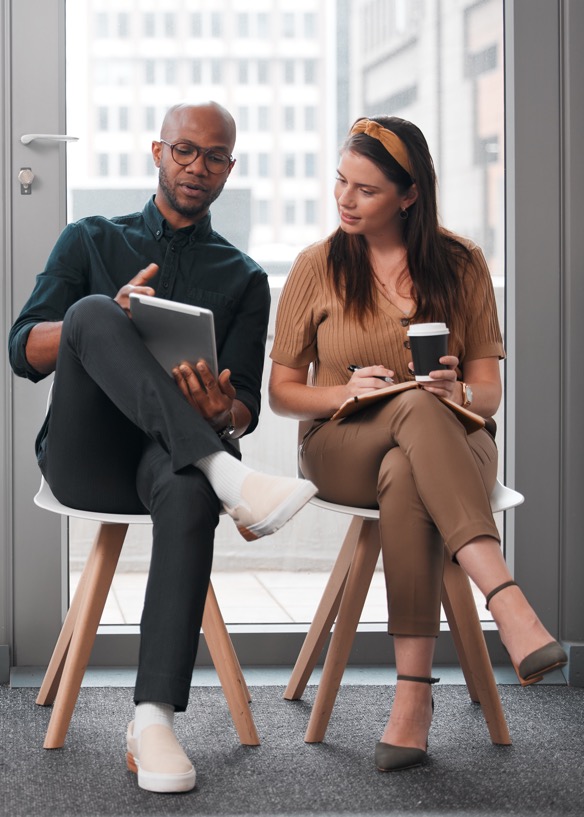 6
Scalability
A key limitation of IoT is the management of the massive amount of collected data. To improve scalability, the use of blockchain technology and AI can be highly beneficial. Opponents of blockchain technology argue that blockchain systems are per se not scalable because consensus mechanisms such as proof-of-work are very energy consuming. However, there are alternative consensus mechanisms such as proof-of-stake or proof-of-authority, which are more energy efficient and are scalable. Of course, consensus mechanisms will be and must be further improved. To reach a higher level of scalability on a blockchain, AI can be helpful. In academia, there is a suggestion for the use of a performance optimization framework for blockchain-enabled IoT systems. This system could be based on machine learning in the form of a DRL-based algorithm to dynamically select/adjust the block producers, consensus algorithm, block size, and block interval to improve the performance.

Authentication via a blockchain-based identity
Furthermore, blockchain technology can be applied for authentication purposes and is able to increase trust in network participants by managing the identity of IoT devices. In general, identity management typically refers to individuals and companies but can also refer to IoT devices and machines. Blockchain-based identities will make sure that transaction parties will receive a digital identity, which is based on their actual “real” physical identity: for


individuals’ identity cards and for companies it would be commercial register entry. Based on such identities, transactions between individuals and companies (e.g., car sharing) but also between individuals and machines (e.g., passenger transport of an autonomous car) or between two machines (e.g., autonomous car pays for parking) can be conducted and processed in an efficient way with low transaction costs and a high transaction speed. 

IoT Analytics estimates that more than 20 billion devices will be connected to the internet by 2025. These devices will partly be connected to a payment network requiring a new payment infrastructure. Individuals, companies, and machines must be registered with their digital identities in order to participate in this new payment network. Blockchain technology is a perfect fit to provide a system for installing and managing digital identities in a secure and efficient manner. Therefore, identity management on the blockchain will be of major importance in the future. As with conventional centralized systems also the blockchain identity system has to comply with data protection laws. In fact, blockchain technology with its inherent access systems and encryption processes is even better than non-blockchain-based systems able to, first, protect data by design, second, organize the ownership of data and, third, facilitate the monetization of data. Blockchain also enables security of identity as the records are immutable and difficult to forge.
Automatization via smart contracts
Another field that highly benefits from applying blockchain, IoT and AI jointly is the automatization of business processes. Smart contracts have tremendous potential to yield efficiency gains in various sectors but are currently not heavily adopted in the industry. This is due to the fact that classical smart contracts require crypto assets. However, companies are typically reluctant to use crypto assets because of regulatory and economic limitations. The main drawback of crypto assets is their price fluctuations. If a smart contract is denominated in crypto assets, the receiving party is exposed to a high exchange rate risk due to the volatile price. Even if coins exert a high level of price stability (stablecoins), they might not be adopted by the majority of industrial companies due to several drawbacks: First, stablecoins are currently unregulated. Hence, risk-averse companies do not seek to use these assets. Second, the IT and accounting systems of companies are not denominated in crypto assets but in fiat currencies like the Euro or the US dollar. Converting stable coins into fiat currencies for accounting purposes is an operational burden as it costs both personnel and financial resources.
7
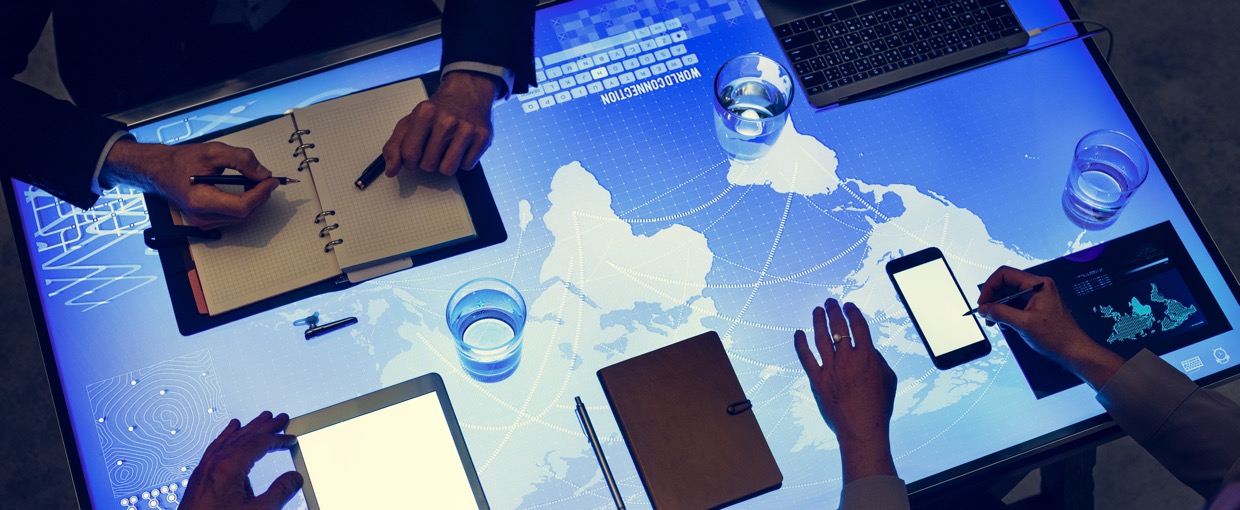 The blockchain euro
There is only one way how smart contracts can unfold their full potential. A blockchain-based fiat currency is necessary to “flow-through” the smart contract. Only a blockchain-based digital Euro would enable Euro-denominated smart contracts, such that IoT devices can directly offer services on their own like pay-per-use, leasing, and factoring. Due to a digital blockchain-based Euro such new business models could become reality: fully automated devices making decisions on their own while leveraging AI and “economically surviving” by using blockchain for financial transactions while implementing a profit center logic on the device-level.
With such a digital blockchain-based currency, micropayments for IoT devices could be conducted easily and cost-effectively. All transactions denominated in the blockchain-based currency would be directly included in internal accounting and IT systems and would not have to be converted. A further advantage would be that such a blockchain-based Euro would comply with current regulation. First startups like CashOnLedger and Monerium have developed such currencies in 2019. They use e-money licenses for the tokenization of fiat currencies. In contrast to crypto assets, and stablecoins in particular, companies demanding such payment solutions do not have to fear regulatory uncertainty since all players act under existing regulation.

Central bank digital currencies
As previously described, a blockchain-based Euro is currently issued by banks and e-money institutes. Also, the central bank could launch such a digital currency. In the literature, this is called “central bank digital currency” (CBDC). According to a recent study by the Bank for International Settlements more than 70 central banks worldwide analyze implications of CBDCs. However, only a hand full of central banks has introduced such a currency. Nevertheless, central banks are starting to engage with digital currencies e.g., the ECB announced the project “EUROchain”, which will be a CBDC prototype developed on the Corda DLT framework.

An ECB-issued blockchain-based CBDC would enable the use of central bank money for smart contracts. 
Why is this necessary? What are the advantages of a digital Euro issued by a central bank compared to a digital Euro issued by e-money institutes? E-money counts as commercial bank money while money provided by the central bank is central bank money. Even if both kinds of money represent a digital version of the Euro, in the case of bankruptcy, commercial bank money could default, whereas central bank money is a claim to the central bank and cannot default. This difference gets highly relevant in case of financial turmoil when banks and e-money institutions potentially face bankruptcy.
8
Monetization of IoT devices via tokenization
Besides improving data management, supporting the authentication of network participants, and facilitating the automatization of business processes, blockchain technology can unlock new business models for the monetization of IoT devices. Blockchain technology enables the dematerialization of assets (“tokenization”).

An example: Think about a lamp (e.g., a streetlight), which has its own (blockchain-based) identity and operates with a blockchain-based Euro. The use of blockchain technology makes the lamp an autonomous entity, operating “on its own”. Via smart contracts, direct payments to the lamp are possible. If a respective payment is received the lamp will turn on. Such payments can be, provided by individuals, companies or even the public administration. As a consequence, pay-per-use payment schemes become feasible.

These lamps can further be tokenized so that investors can invest into them in the form of digital assets. Investors would have an incentive to build and maintain the lamps on a full scale as investors receive a share of the lamp’s profits. By providing incentives for investors to invest into building and maintaining the lamps, a new wave of investments could be generated. Tokenization is not only beneficial in the case of lamps but also for all kinds of IoT devices, such as sensors, cars, machines, or cameras. The only requirement for tokenization is a connection to the internet and to a blockchain network.
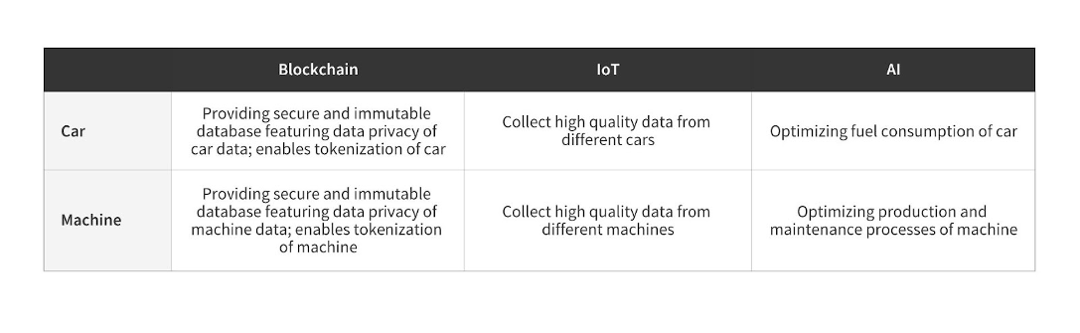 Figure 19: Examples of convergence of Blockchain, IoT and AI
Conclusion
Blockchain, IoT and AI are innovations providing tremendous benefits for security, transparency, immutability, privacy, and the automatization of business processes. However, the impact of these innovations is even higher when blockchain, IoT and AI are combined. We argue that these innovations will converge in the future, driving the digitization of the industry. This convergence will increase the quality of data management by reaching a higher degree of standardization, privacy, and security of data. Further, new business models are enabled such that autonomous agents (e.g., sensors, cars, machines, trucks, cameras, and other IoT devices) can be set up as profit centers that autonomously send and receive money. We recommend executives to engage with these technologies in order to realize efficiency gains. Blockchain technology, combined with IoT and AI, will pave the way to a new age of digitization.
To dive deeper into success factors for the use of blockchain technology in all fields of business, listen to this Generation Blockchain podcast episode. 
Click here to listen to this Generation Blockchain Podcast episode on Success Factors for Blockchain Projects.
9
1.2 Resource Responsibility
Climate change is one the most pressing issues of our times
Climate change is one of the most pressing issues of our times. Global warming has come to dominate the discussions in industrialized nations, and renewable energies and CO2 avoidance have come to the fore, as each report published by the Intergovernmental Panel on Climate Change (IPCC) demonstrates increasing urgency to act: ocean acidification, sea-level rise, and ecosystem extinction are at record levels. According to the International Energy Agency (IEA), carbon dioxide emissions have risen to their highest level ever, and according to NASA, 2022 is going to be the year with the hottest average temperature in the last 2000 years. The current trajectory is making the aim of the 2015 Paris Agreement to limit global warming to 1.5°C to avoid the worst impacts of climate change an increasingly ambitious target.

The carbon cycle, part of a complex system
Most carbon is stored in rocks such as limestone, with much of the rest being found in the ocean’s sediment, soil carbon, fossil carbon, plant biomass and atmosphere. As with everything else in nature, the carbon flow is a cycle: Carbon, mainly in the form of carbon dioxide and methane, cycles through the earth, the ocean, living organisms (plants, animals, micro-organisms), the atmosphere, through the land, the earth’s interior, and the ocean.
 







Man-made climate change and its impact results from the interruption of the natural carbon cycle. Specifically, carbon is released back into the cycle quicker than it can be absorbed by the natural system, mainly due to the combustion of fossil fuels.

This is happening as — despite urgent efforts — our modern lives are still mainly powered by fossil fuels that constitute around 84.3% (2019) of global primary energy consumption. This includes the industrial production of goods such as cement and steel, transportation, energy use in buildings, as feedstock for petrochemical products, etc. Other energy sources like renewables (such as wind and solar) and other non-fossil fuels (such as nuclear) represent 5.0% and 10.7% of global energy respectively.
 
At this stage it is clear to see that fueling our economy by burning huge amounts of fossil fuel is pushing the natural carbon cycle out of balance, as nearly ¾ of greenhouse gas emissions result from energy use, amplifying the greenhouse gas effect and resulting in a significant increase of global average temperatures.
The energy transition
The energy transition refers to a shift in the energy sector towards net-zero carbon. To achieve this, the energy system will need to move away from fossil fuels toward renewables. The predictions of the potential of renewables as a primary energy source vary between 70% International Energy Agency (IEA) and 75% International Renewable Energy Agency (IRENA) by 2050. A push of clean technology is needed (i.e., energy efficiency, circular economy 

approaches, green transportation, alternative energy carriers like green hydrogen, etc.). Such a massive transformation in the global energy system implies major shifts, also in geopolitical power structures, as an energy system powered by renewables will differ profoundly from the 
energy current one.
10
The trilemma
The war in the Ukraine made the vulnerability of the energy system and the challenge of balancing energy security, affordability, and environmental sustainability, also known as the energy trilemma, painfully apparent. Sustainability has the following facets:
1
3
Security
The ability to meet future demand and the resilience of the energy system 
to bounce back from interruptions.
Sustainability
The transition towards a “clean” energy system.
2
Affordability 
The ability to keep energy universally affordable.
Environmental
Sustainability
Energy Trilemma
Energy Security
Energy Affordability
Figure 20: The energy trilemma
11
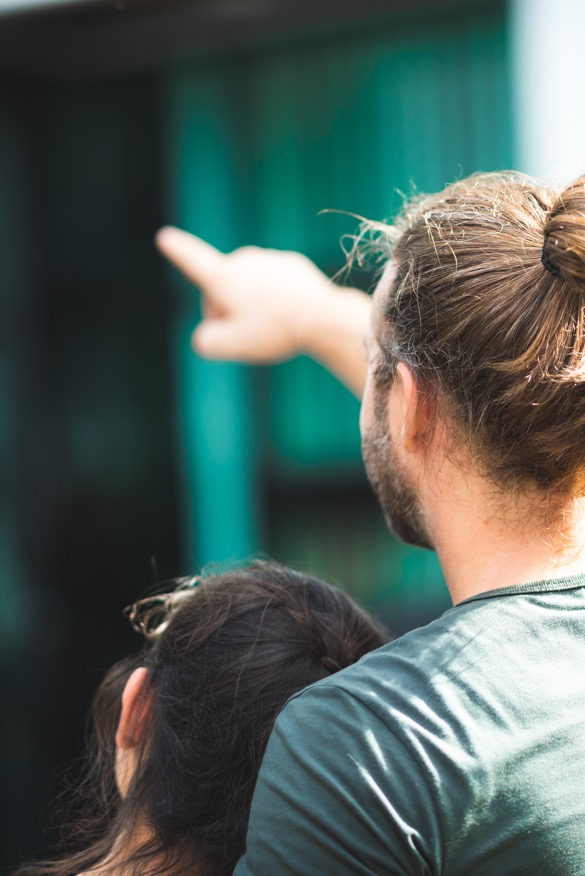 With Russia covering a high percentage of the global energy supply, energy security and affordability are greatly challenged, especially in Europe. For example, Germany is already preparing to ration gas during the coming winter. Furthermore, investments in big oil firms and an increase of coal-based power plants have been increased, challenging the sustainability component. While national energy strategies were greatly disrupted by the war in the Ukraine, there is a clear hope that the situation has created a sense of urgency to improve energy security through cleaner alternatives. That means, diversifying in terms of energy source and type, and a decoupling from Russia. The EU, for example, with its REPowerEU plan, has the target to accelerate the green transition to reduce Russian dependencies through, e.g., increasing hydrogen targets for industry and transport, as well as through increased investments.
 
The energy transition is complex and balancing the energy triangle will stay a challenging task, and energy strategies can be expected to continue being interrupted by unexpected events. Hence, the resilience for energy security and accessibility is critical for economic development and will be at the core of future strategies.
The financing question — mobilizing investments
One of the main questions in the energy transition remains who is financing this shift. Dynamically driving innovation requires the mobilization of a lot of capital. Not to forget that the rise of the fossil fuel industry was and still is highly subsidized by government spending. Governments still put several 100 billion USD into fossil fuels each year, whereas only a fraction of that is spent on renewables.
 
According to McKinsey, “USD 9.2 billion capital spending on physical assets for energy and land-use systems will need to rise by USD 3.5 trillion per year for the next 30 years and USD 1 trillion will need to be reallocated from high to low emissions assets.” (McKinsey, 2022)

To achieve the necessary mobilization of capital for the energy transition to occur it is necessary to focus not only on public funds, but to also tap into the trillions held by private actors. Thus, financial vehicles need to be created.
Securitization that
1
split the high initial investment risks of those technologies’ developments while keeping capital sufficiently concentrated to push innovation,
2
sends demand-side signals,
12
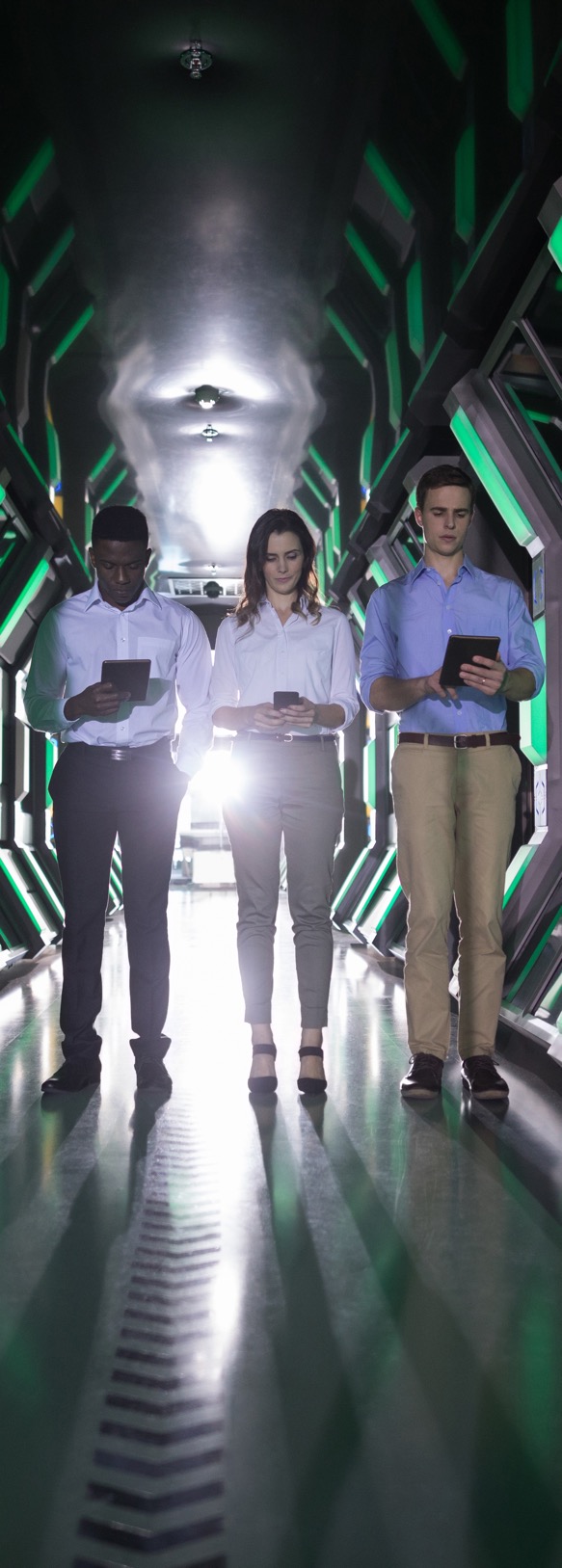 3
supports additional finance streams at various risk levels, and
4
creates vehicles make real ESG efforts investable and create vehicles to re-pay for the green premium, may prove necessary.
Such financial instruments are not just crucial to further advance the energy transition in developed countries, but also to facilitate global development and push the transition in developing countries where financial markets are not as mature, and the cost of capital remains high.
 
The positive aspects a crypto-assets-based infrastructure could bring
In its 6th Assessment Report, the IPCC calculated a remaining carbon budget of around 400 Gt of CO2 that would still allow our world to comply with the 1.5 °C target. The current emission level is around 56 Gt CO2 per year and the average polluting country will run out of “emission budget” in around 8 to 9 years. This shows that a lot of capital will be necessary: Efficient capital allocation into green tech, ecosystem restoration and minimizing waste through circular economy approaches. These approaches, to just name a few, will be decisive for minimizing adverse climate change effects.
 
Markets that provide full transparency in terms of impact and accurate measurement along the value chain, that are scalable to many market participants, could use the proven mechanisms of our economic system and help drive the system towards a net-zero economy. But externalities and stakeholders need to be adequately represented and accounted for.
13
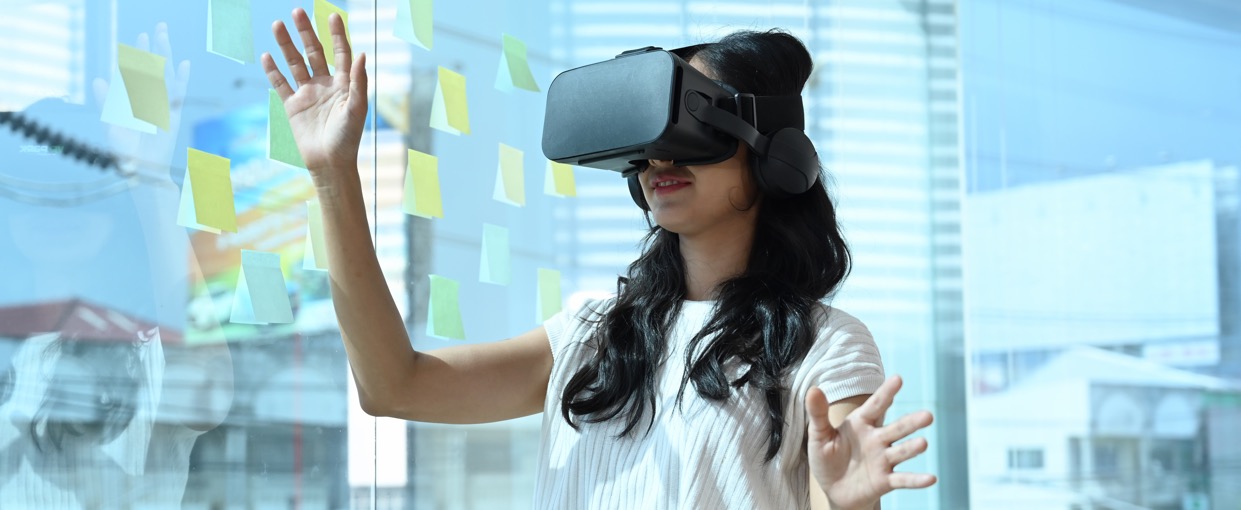 Smart contract platforms as trusted record-keeping tool for ESG criteria
Smart contract platforms such as Ethereum, in combination with other technologies like IoT, AI, and machine learning, establish a great basis for data recording in a trusted and transparent way. Through smart contracts, real-time data can be gathered along the entire value chain and automated, through programming business logic and regulatory insights into the ledger, pre-and post-trade. Standardized processes and integration with measurement systems streamline and optimize this, allowing for a high automation rate reducing time and resources needed.
 
Algorithms allow input data to be checked and verified instantaneously with the blockchain record serving as the ultimate truth in the long term. With this, verification and validation processes can be integrated using signing agreements, as well as proven and established methods from the ‘off-chain’ world to ensure data integrity. Once the right mechanisms for record-keeping are established, data can be stored and handled with minimal risk of error and across many individual parties, with reduced risk of manipulation. This could facilitate the transition from trust in traditional paper-based processes towards having real traceable data, along the entire value chain.

Tokenization and smart contracts as an efficient tool to incentivize and allocate capital for ESG efforts along the value chain
The standardization and rules for accounting units’ alignment process is an ongoing and highly complex topic. This also includes the effort to integrate those into a system with the right incentive structures. The result is a structure that allocates capital for ‘true ESG’ efforts. The basis for such a system is data integrity and mutual benefit along the entire value chain. As discussed above, this has been highly challenging in the past decades. A DLT-based infrastructure can improve the situation, as data can be efficiently gathered in real-time pre- and post-trade, and mechanisms for verification can be integrated therein. In turn, this creates a highly trusted, and immutable audit trail. Token contracts provide a tool to create assets from data gathered along the entire value chain so that each participant in the system can monetize their actual ESG contribution without the need for intermediaries.

Future proof infrastructure for an evolving system
Smart contract platforms such as Ethereum have the unique capability to cater to the above-described requirements in terms of flexibility within a dynamic system, promoting innovation by enabling collaboration. Such infrastructure provides the possibility of integrating participants in an evolving market efficiently into the system on a trusted partner level. This allows data sovereignty and adaptation to locally differing and evolving requirements and standards. Through standardization and publicly accessible code, a high level of efficiency can be achieved.
14
Tokenization, an efficient tool to create financial instruments
As described above, data gathered along the value chain is documented in an immutable and trustworthy way on a distributed ledger. This highly trusted data can in turn be securitized in a standardized and highly efficient manner. It also allows programming business logic and applying regulatory insights in tandem with governance rules directly on the ledger, by use of smart contracts. This can support many of the needed mechanics, making this entire transition process scalable and improving what in today’s infrastructure is a time-consuming and cost-intensive process.
 
First benefit of tokenization: Split the high initial investment risks of those technologies’ developments, while keeping capital sufficiently concentrated to push innovation, and send demand side signals. Tokenization makes fractionalization of investments possible which may prove useful in the energy transition in many ways.
 
One example of this would be a solar farm in the initial building phase. Investment and returns of those projects can be efficiently managed through smart contract platforms and their end-to-end integration — automated in combination with AIoT along the chain of custody. Once the project enters the production phase, returns can be allocated according to initial agreements. This would also have a positive effect on capital aggregation and avoidance of too fragmented developments.

Efficient and automated processes pre- and post-trade generate massive gains in efficiencies and allow many investors to be included in a market that is otherwise accessible to institutional investors only due to its cost intensity. Hence, making more capital available while allowing retail investors a greater level of control over their portfolios.
 
While supporting the initial project development phase, financial instruments may be created at various stages of the project. At a later stage, once the technology is ready and the project is operational, a fractionalized investment could be used as a refinancing tool for developers leading to capital being available for new projects while facilitating the same mechanics along the way.
 
The second benefit of tokenization is the support of additional finance streams at various risk levels.
Conclusion
New possibilities around trust and transparency made possible through digitization and tokenization allows for new forms of decentralized documentation and securitization. This enables the realization of technological potential to transact and own assets in an unprecedentedly scalable manner, as many participants can be cost-efficiently integrated into the system.
 
This can open new worlds in terms of efficient capital allocation through transparent markets, enabled through: (1) an accurate and transparent lifecycle “track & trace”, (2) economic incentives to act sustainably for the many, and (3) a dynamic system that pushes innovation while allowing for collaboration in a trusted way within a growing system. This way, markets for all kinds of assets will be able to mobilize the vast amount of funds necessary for the energy transition at scale and speed.

The text stems from the academic article “Blockchain, IoT and AI – A perfect fit” published on March 25th, 2010 by Prof. Dr. Philipp Sandner, Dr. Jonas Gross and Ricarda Joas. The authors consented to the use of the text for the purpose of the Generation Blockchain project.
15
02
BLOCKCHAIN TECHNOLOGY IN THE ENERGY SECTOR
16
The sharing economy is one of the fastest-growing segments in blockchain as well as in business. The sharing economy enables people to rent out their own property for use by others. Airbnb, for example, allows travelers to rent out part of an apartment or house instead of leaving it empty when on vacation. Uber and Lyft are a proxy for taxi cabs where the car of the owner is used to provide the service that normally a taxi would provide. The traditional sharing economy also has certain issues. There can be high fees for using the platform, bad working conditions and unfair revenue sharing that hurt individual users but benefit the underlying corporation. Some companies have abused their power, for 










example, by receiving access to private data without customers’ consent. Sharing economy has also taken over in several blockchain related projects. One of the most promising use cases for blockchain in the sharing economy is the energy-sharing sector which the next section.
2.1 Energy-Sharing Economy
Blockchain technologies could be applied to a variety of use cases related to the operations and business processes of energy companies. Some of the potential applications and affected parts of business (models) are:
Billing		 Blockchains, smart contracts and smart metering can execute 
automated billing for consumers and distributed generators. Utility 
companies might benefit from the potential for energy micro-
payments, pay-as-you-go solutions, or payment platforms for pre-paid 
meters.

Sales & Marketing	 
Sales practices may change according to consumers' energy profile, 
individual preferences and environmental concerns. Blockchains, in 
combination with artificial intelligence (AI) techniques such as machine 
learning (ML), can identify consumer energy patterns and therefore 
enable tailored and value-added energy products provision.
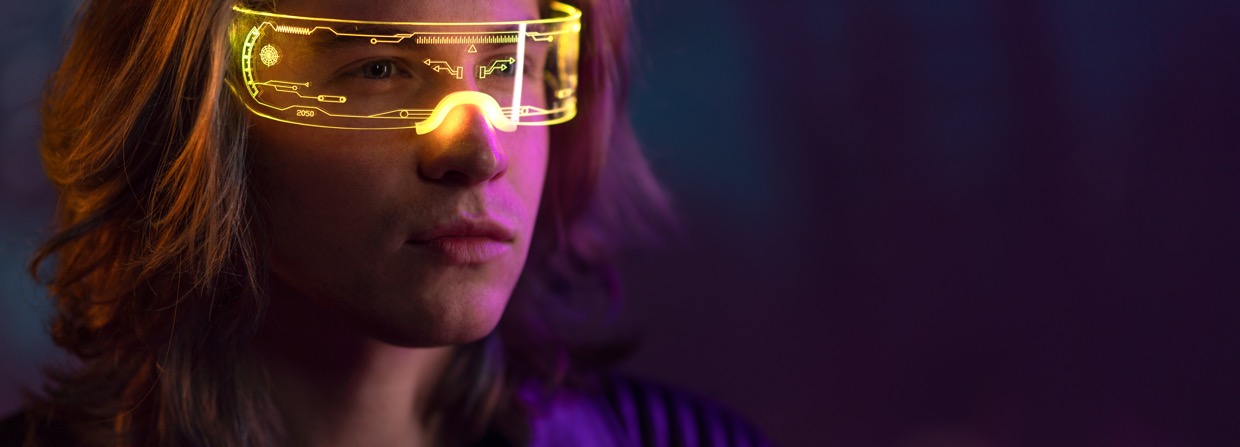 17
Trading and markets	 
Blockchain-enabled distributed trading platforms might disrupt market 
operations such as wholesale market management commodity trading 
transactions and risk management. Blockchain systems are currently 
being developed also for green certificate trading.
 
Automation 
Blockchains could improve control of decentralized energy systems 
and microgrids. Adoption of local energy marketplaces enabled by localized P2P energy trading or distributed platforms can significantly increase energy self-production and self-consumption, also known as behind the meter activities, which can potentially affect revenues and tariffs.
 
Smart grid applications 	 
Blockchains can potentially be used for communication of smart  
devices, data transmission or storage. Intelligent devices in the smart grid include smart meters, advanced sensors, network monitoring equipment, control, and energy management systems, but also smart home energy controllers and building monitoring systems. In addition to providing secure data transfer, smart grid applications can further benefit from data standardization enabled by blockchain technology.

Grid management
Blockchains could assist in network management of decentralized 
networks, flexibility services or asset management. Blockchains could achieve integrated flexibility trading platforms and optimize flexible resources, which might otherwise lead to expensive network upgrades. As a result, blockchains might also affect revenues and tariffs for network use.
 
Security & identity management 	 
Protection of transactions and security can benefit from cryptographic techniques. Blockchain could safeguard privacy, data confidentiality, and identity management.

Sharing of resources	
Blockchains could offer charging solutions for sharing resources between multiple users, such as sharing EV charging infrastructure, data, or common centralized community storage.

Competition	
Smart contracts could potentially simplify and speed up switching of 
energy suppliers. Enhanced mobility in the market could increase competition and potentially reduce energy tariffs.

Transparency 	
Immutable records and transparent processes can significantly 
improve auditing and regulatory compliance. Blockchains can enable 
and potentially disrupt established business models and traditional 
roles of energy utility companies.
18
Blockchain use cases can thus be distributed into the following eight larger groups according to their purpose and field of activity:
1
metering/billing and security
The most popular category is decentralized energy trading (including wholesale, retail, and peer-to-peer) energy trading initiatives. The second most popular category is cryptocurrencies, tokens, and investment accounting. The third most popular use case is IoT, smart devices, automation and asset management, and metering, billing, security, and accounting.
2
cryptocurrencies, tokens, and investment
3
decentralized energy trading
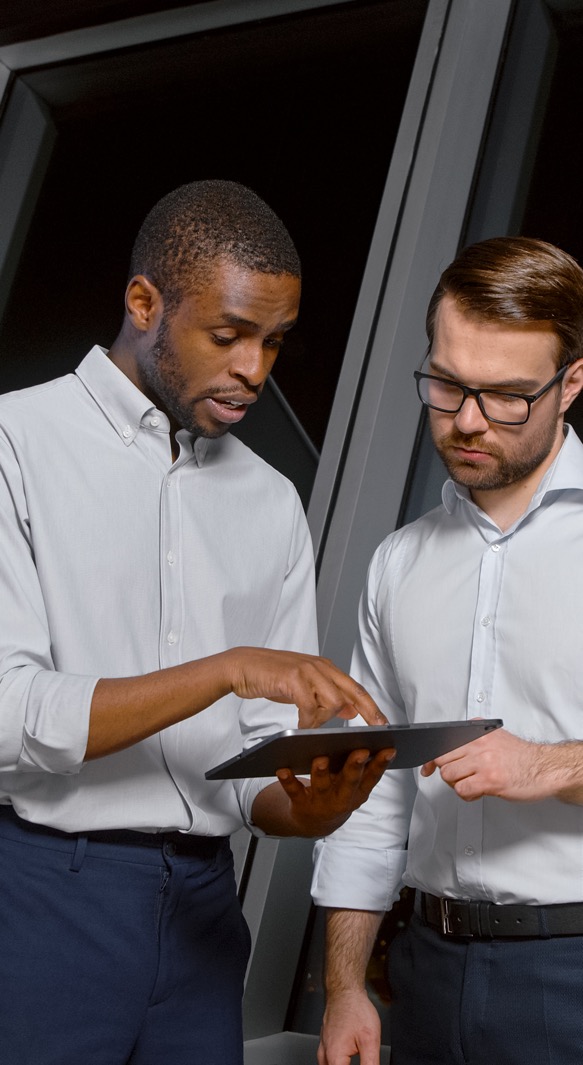 4
green certificates and carbon trading
5
grid management
6
IoT, smart devices, automation, and asset management
7
electric e-mobility
8
and general-purpose initiatives and consortia
19
Regulation of the blockchain energy sharing sector
If a decentralized transaction model were to be implemented based on blockchain technology, it would cause a transformation of current market roles. These changes would also be reflected in regulation. All energy consumers would have to manage their own energy balances and meter operators would no longer need to collect data themselves since all transaction data would be recorded automatically on the blockchain.
 
As of present, the regulatory unbundling provisions require energy companies to separate their network activities (regulated business) from the supply of energy to customers (competitive activity). Customers have the right to freely choose their energy supplier (i.e., electricity or gas supplier) in a liberalized energy market. In order to ensure that customers can smoothly transfer between suppliers, so-called balancing groups were introduced. This made it possible for each customer to be assigned to a supplier in a simple way. Another significant area of regulation is the so-called clearing process, which is run to reconcile planned consumption against customers’ actual consumption as recorded by their meters. The difference between these is referred to as balancing energy and the costs incurred in relation to this are charged to each electricity supplier according to causation. 
 
A key prerequisite for the regulatory regime to function is that each customer is accounted for as part of a balancing group. This is done by clearly assigning customers to balancing groups and their suppliers to the responsible balancing group managers (which may or may not be the same entity). The meter operators obtain readings of the verified meter data relevant for billing and transportation charging purposes and pass them on to the other players involved: 

to the relevant electricity supplier for billing purposes
to the relevant transmission system operator (TSO) for clearing and settlement purposes. The TSO collects all data for each balancing group and aggregates it to determine the balancing energy costs to be allocated to the balancing group.
to the relevant distribution system operator (DSO)












to the relevant balancing group manager, who in turn charges the balancing energy (cost-generating) it has been allocated to the suppliers using its balancing group. 
 
This shows that the delivery of electricity entails complex settlement processes across the entire electricity market and that the corresponding meter readings are required for various purposes.

Role transformations through blockchain
One major benefit of a blockchain-based transaction model is that all electricity delivered to the networks can be clearly attributed to individual customers in small time units (near real-time). Thus, electricity produced and consumed can be settled very precisely at variable prices. Interestingly, the physical electricity would continue to flow to the end user directly from the closest generator as is the case today. A simplified clearing process through blockchain would lead to less balancing energy being charged to market participants.
20
Traditional processes
Processes in a blockchain-based system
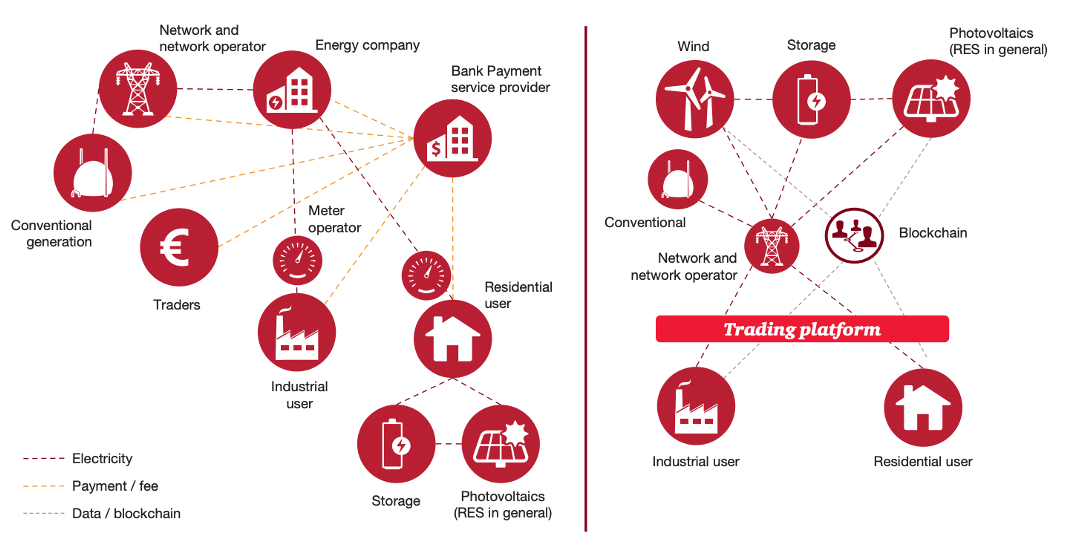 Figure 21: Figure 12: Transformation of market structures on introduction of decentralized transaction model (source: PwC study “Blockchain – An opportunity for energy producers and consumers?”)
As is shown, blockchain technology allows for direct contractual relationships between energy consumers and producers. Both energy consumers and energy producers could act as prosumers. This would result in the following changes:
Energy consumers
Energy consumers would have to become balancing group managers and to comply with the provision of security and risk management requirements of this market role. For example, energy consumers would have to submit their own demand forecasts to the relevant network operator.
 




The role of meter operators
Meter operators would no longer have to collect and record data themselves. The consumption and transaction data would be exchanged automatically and accurately. The transaction data necessary to determine network tariffs would be provided to meter operators (and thus also to network operators) by oracles. The responsibility of meter operators could be limited to providing reliable and tamperproof meters and oracles.
21
Distribution system operators
Distribution system operators would also receive the information on transactions they require to charge their network costs to customers from the blockchain. 
 
Transmission system operators
If the decentralized transaction model is fully implemented, transmission system operators would no longer require receiving data for clearing purposes, as all transactions would be executed in real-time and settled only on the basis of actual consumption.
 
Financial market regulation
If financial transactions are no longer handled by energy companies or banks but by a peer-to-peer system, the responsibility for ensuring that financial transactions are properly settled also shifts. While it would not be possible to impose such an obligation on the energy consumers this could cause unbearable administrative overhead work. Instead, an actual responsible entity, e.g.,



a platform operator, would be needed that would meet the requirements to be satisfied by a financial service provider of the respective
legislation. 
Looking at the regulatory transformation of blockchain technology in the energy sector shows that blockchain business models and the overhaul of existing customer and provider relationships in the context of law are far more complex than one might think. The idealistic blockchain model without a responsible central authority is not a feasible option, as this would require clear and transparent liability rules and compliance with local regulations to ensure that such a platform can be operated properly and securely. Without such, the liability of the parties involved in the case of payment defaults, technical failures or intentional tampering would not be covered. As the energy supply business involves the use of critical infrastructure, the event of a complete or partial failure of the system must be prevented by emergency plans.
Opportunities for blockchain technology in the energy sector
Blockchain technology could lower energy bills for consumers since these systems operate on the assumption that all providers transact directly with their customers. One consequence of this would be that the intermediaries previously operating in the market, among them trading platforms, traders, banks, or energy companies, might no longer be needed or that their number and importance would be reduced. This could lead to a significant decrease in system costs. The reduced or eliminated types of system costs include the following:
 
no or lower costs to account for the costs (including personnel and other operating costs, infrastructure etc.) and profit margins of the above companies that are currently active in the market but will have no or only a reduced role in the future system
no or lower operating costs for meter reading, billing etc.
no expenditure required for payment reminder and debt collection processes
no costs for bank payments (especially direct debits for payments by customers) 
possibly lower transportation charges
no certification costs for renewable electricity
The above cost reductions would lower the energy bills of consumers, whether directly or indirectly. There are operating costs of blockchain systems, which include transaction fees for blockchain transactions. Here, the required computing power and related energy use also belong to the operating costs. As of today, the actual costs of blockchain applications cannot be projected.
22
Set up of a blockchain as an operation cost factor
What is definitive is that private blockchains usually involve lower transaction costs and usually operate on the basis of simplified verification processes leading to lowered costs. These cost considerations must also factor in the investment required to make the electricity networks flexible. Blockchains can only be used effectively if the power grid can cope with a larger number of individual energy producers and of managing greater flexibility, all of which is also essential to ensure supply security.
Network effects
Another point to be considered is that maximum cost benefits can only be achieved via network effects in which as many providers and customers as possible agree to use blockchain applications that are based on common standards and rules. This would prevent the parallel emergence of incompatible applications and the need for bridges between different systems. 
Energy consumer benefits
Additionally, energy consumers would also have greater flexibility in choosing their supplier. In blockchain-based transaction systems customers almost constantly switch supplier, as they can find new transaction partners and contract with them within extremely short timeframes 

Transparency 
The use of blockchain technology would ensure greater transparency for consumers, for example in tracking exactly where the electricity they purchase was produced. Direct transactions between energy providers and energy consumers would allow the parties to define the “contractual counterparty” (i.e., the wind or solar farm delivering the energy). The source of the electricity supplied could be tracked exactly as well as the exact percentage share of renewable energy. Each energy consumer could specify these aspects individually and to an unprecedented level of granularity.
The transaction history stored on the blockchain (energy consumed and payments made) would also become transparent. The availability of a full transaction history and the possibility of conducting analyses on this basis would bring customers a yet unrivalled level of clarity. The monetization of such data which is owned by and at the disposal of commercial and large customers would be inhibited but at the same time probably reveal more details on which they could base their analyses. This level of transparency would clearly also cause new difficulties, as all transactions are publicly accessible. Though pseudonymous aliases can be used, it is theoretically possible to “decrypt” a certain number of aliases without authorization.
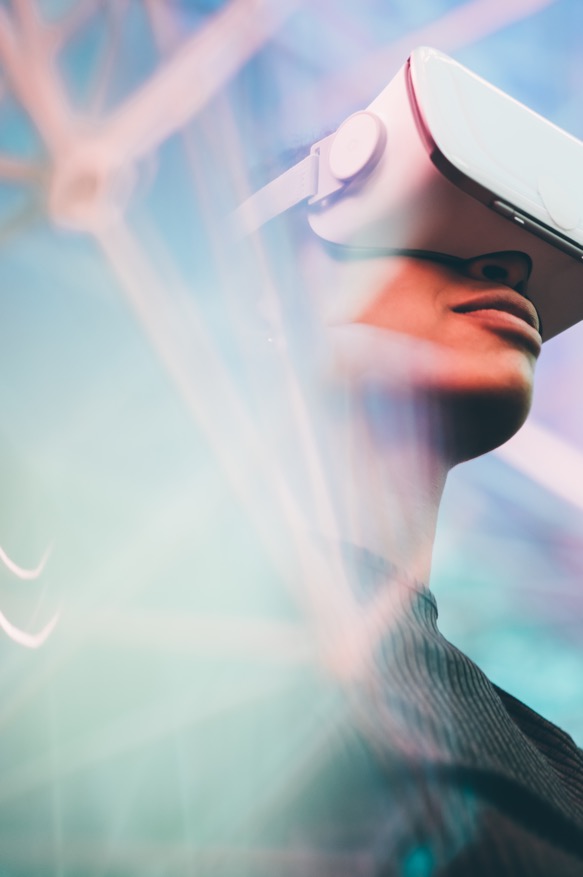 23
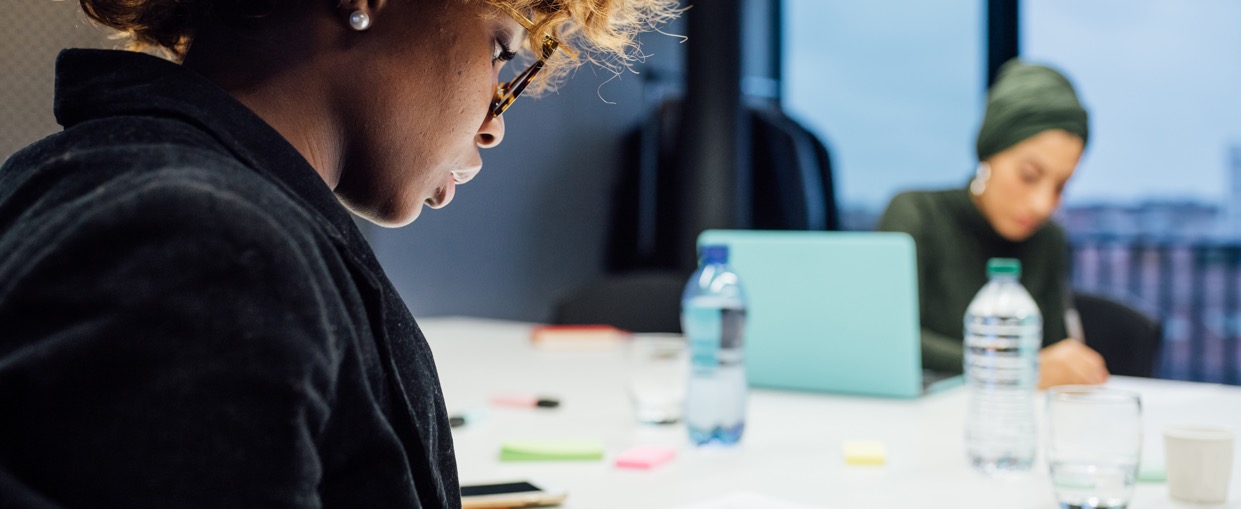 Local value creation and prosumers
Blockchain technology could also boost to a current trend: the rise of the role of the prosumer that we have already looked into when talking about web 3.0. In the context of energy sharing, lower transaction costs and simplified billing processes could enable small providers or energy consumers to participate in the market not only as consumers but rather as providers. If consumers operate their own solar systems, they could more easily sell the produced electricity to their neighbors or feed it into the network. This would lead to improved viability of solar systems, small-scale wind turbines or customer-owned CHP plants. This in turn would increase the number of prosumers again. In the energy sharing economy, consumers also benefit from a more diverse product offering and lower prices.
 In addition, blockchain models could facilitate the realization of community-funded energy projects. Simplified routes to market for distributed energy generators would further boost the growth of renewables. Indirectly this might also have a positive effect on the economic structures in the region of production. Distributed generation can provide economic stimulus through services, for example in the fields of maintenance or operations. Increased deployment of wind power could be a particular benefit in areas with little infrastructure and slow economic growth. 

Risks in the energy sector
Blockchain risks in the energy sector blockchain technology are still largely unexplored, which means that it comes with a range of uncertainties and risks since there is no long-term experience available. Many experts also suspect that blockchain technology might not be as scalable as needed for certain uses. Given the extremely fast rate of data growth, the sheer data volumes accumulating after several years of operating a blockchain place high demands in terms of security, speed, and costs. As a new technology operating on the basis of a completely new transaction model, it is to be expected that blockchain technology will at least to some extent be rejected by some energy players, among energy consumers, and in part by the general public. Blockchain technology is a rather clunky database system that requires many copies of the same data to be stored, communicated, and added to at all times. The anonymity underlying the blockchain concept also entails the risk of the system being used for the purpose of illegal activities (e.g., organized crime). A decentralized blockchain system without any superior authority might also turn out to entail drawbacks for consumers, as at least under the models discussed today there is no responsible entity that could intervene in a regulatory capacity, provide simple services, or revise previously executed transactions. What would happen when a user forgot their personal access details needed to access their own account? In this case, users are irrevocably locked out of their accounts and lose their settings, information and assets stored in them.
24
Security risks
Non-cryptocurrency use cases of blockchain technology are more complex and require the direct participation of end users. They must be secure but user-friendly at the same time. Still, there will always be a risk of tampering (e.g., attacks by hackers) and technical faults (e.g., system failures). Just how realistic the hacking scenario is was proven by the attack on the application “DAO” (Decentralized Autonomous Organization).
 
Common problems specific to blockchain in the energy-sharing economy
A technical challenge of P2P electricity trading systems from a grid's management perspective is that every node needs to respond to grid conditions, prices, local supply, and demand. This could result in the need for individual consumers to provide demand forecasts for use by the system operator, similar to current electricity market operations.
 Machine learning techniques can be used to predict future behavior of large sets of prosumers and electricity consumers, but it is argued that the aggregation of multiple blockchain users to comply with grid reliability requirements forms a technical challenge, as it might increase uncertainty and costs of balancing services. Here, the deployment of distributed storage systems and the adoption of electric vehicles could help to overcome these challenges. Another looming consequence is that if energy systems evolve to being more local and decentralized, the traditional roles in the energy system (i.e., energy retailers or grid operators) could be disrupted. Increasing energy self-sufficiency could bring reduced revenues, while at the same time costs related to the operation and maintenance of the power grid could increase, as grid asset utilization deteriorates. 

While blockchain technology can contribute to meet ESG goals and turn economies greener, Bitcoin certainly poses a threat to sustainability efforts. To learn more about Bitcoin’s energy consumption, watch this Generation Blockchain video. 

Click here to watch the Generation Blockchain video on Bitcoin Energy Consumption.
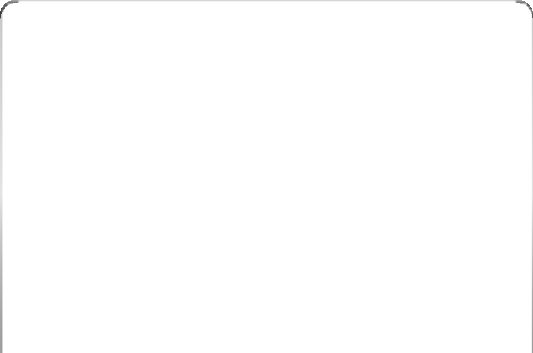 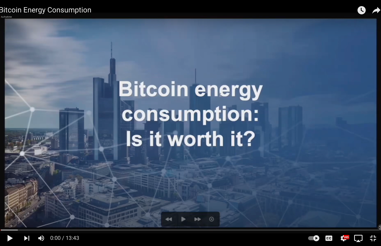 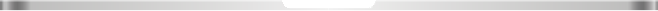 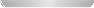 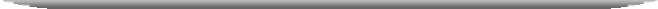 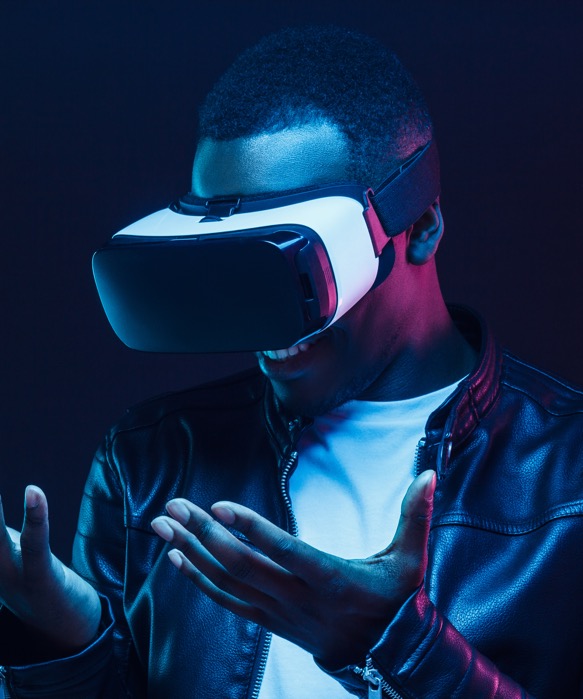 CLICK  TO VIEW
25
03
LEARNING ASSESSMENT FOR MODULE 6
26
To test your knowledge, finish this learning assessment as part of your overall grade for the course.Click here.
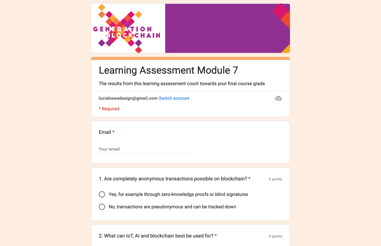 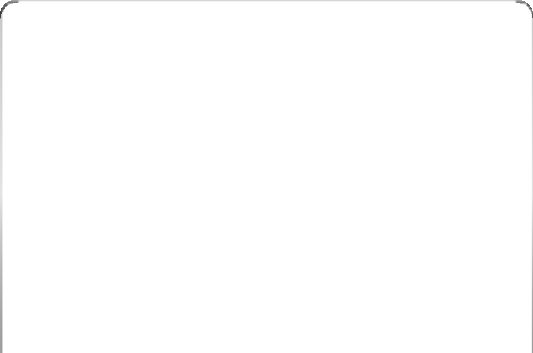 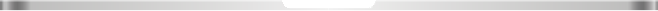 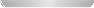 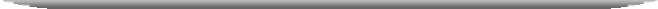 CLICK  TO VIEW
27
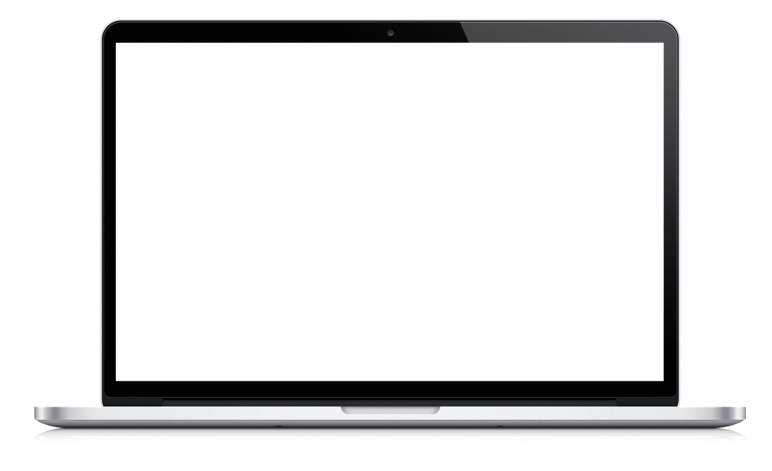 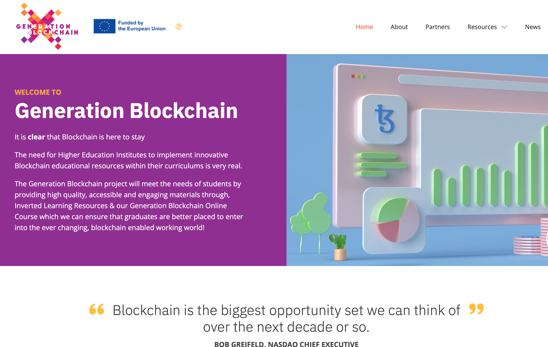 follow your journey
www.generationblockchain.eu
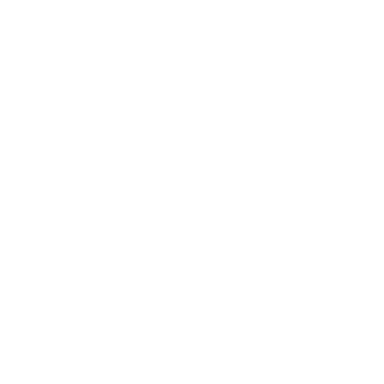